AI NHANH HƠN ?
B
Hủn hoẳn
A
Rung rinh
Nhọn hoắt
Vuốt
Bóng mỡ
Ngoàm ngoạp
Đen nhánh
Răng
Cánh
Người
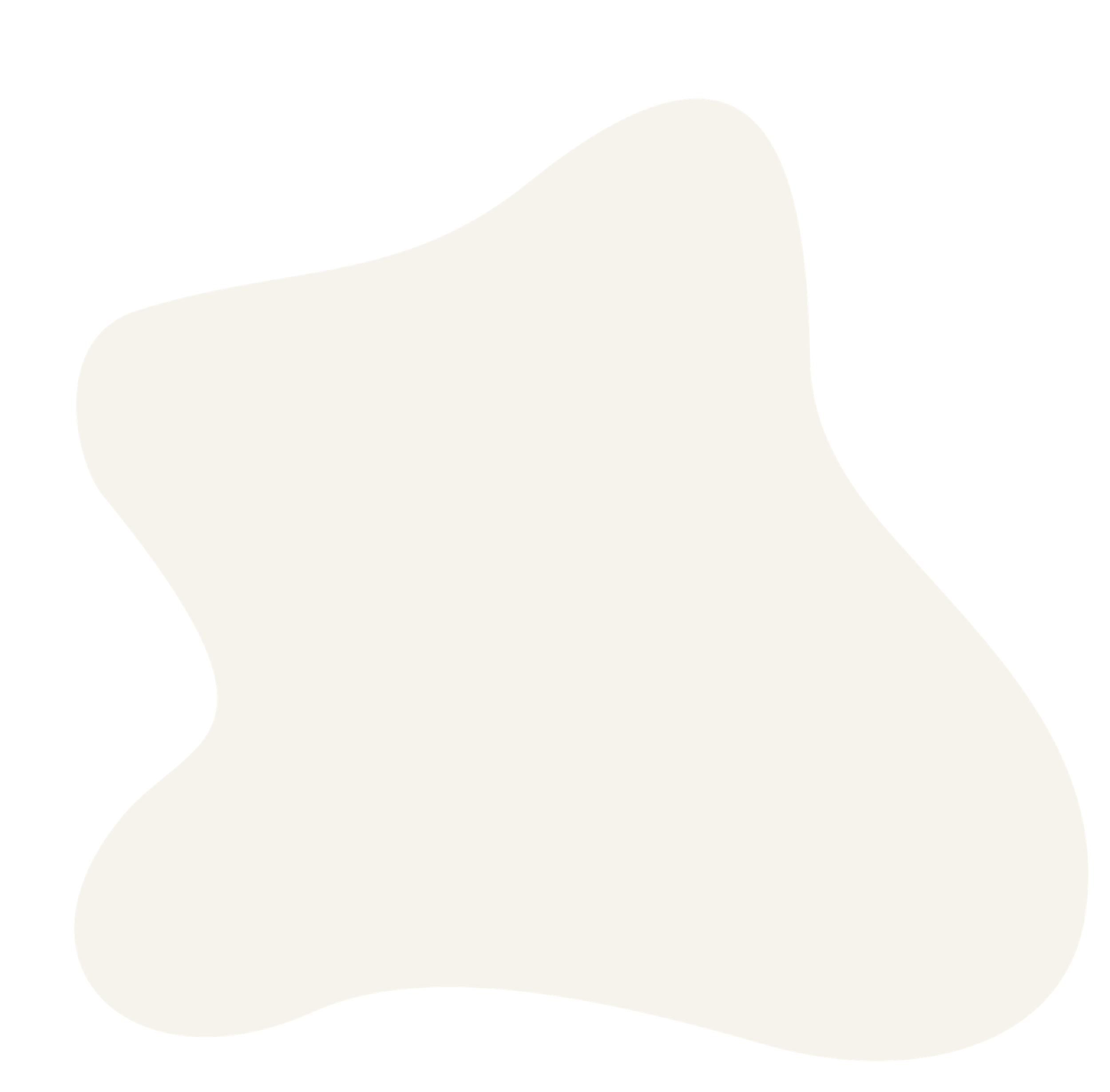 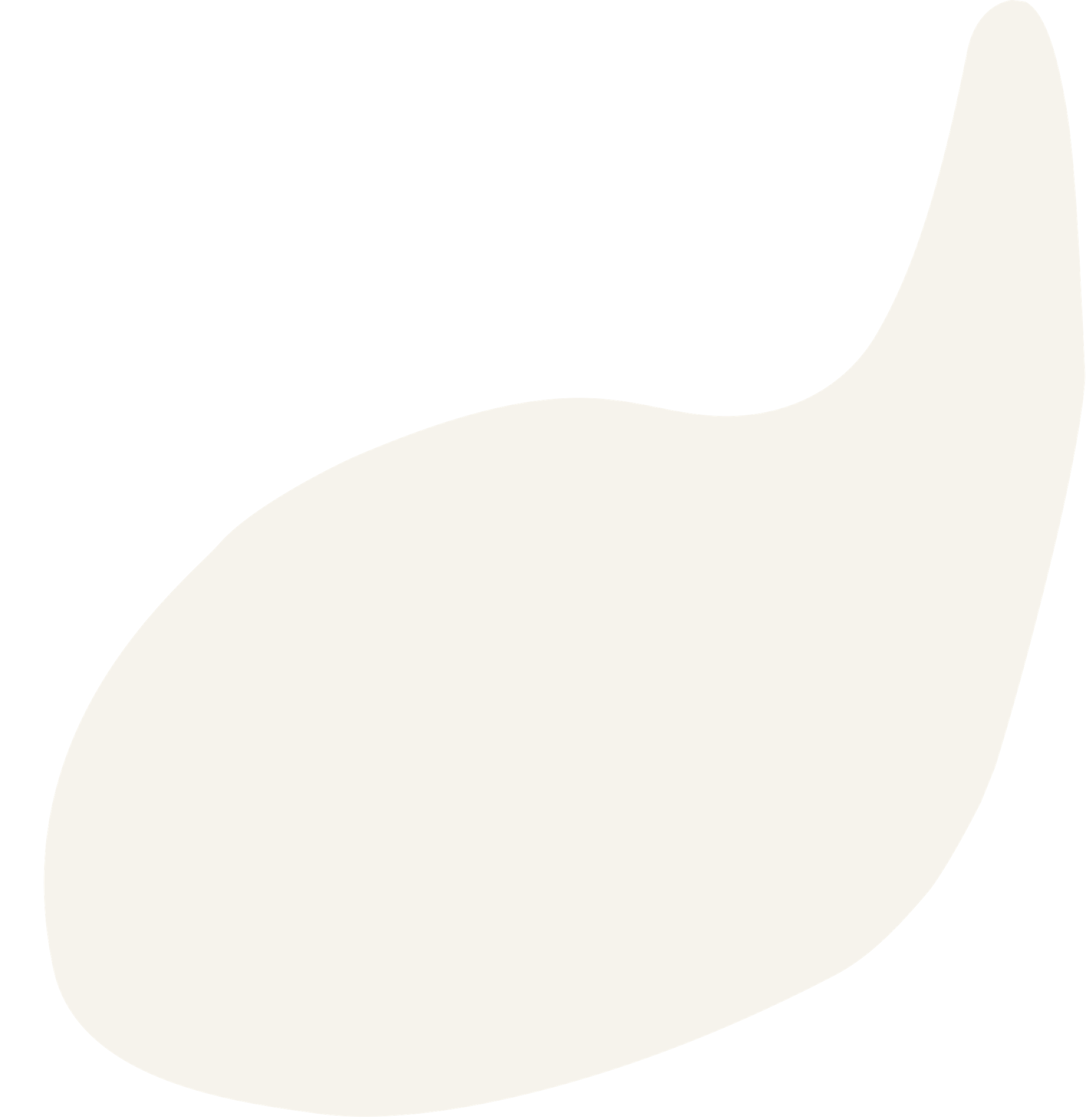 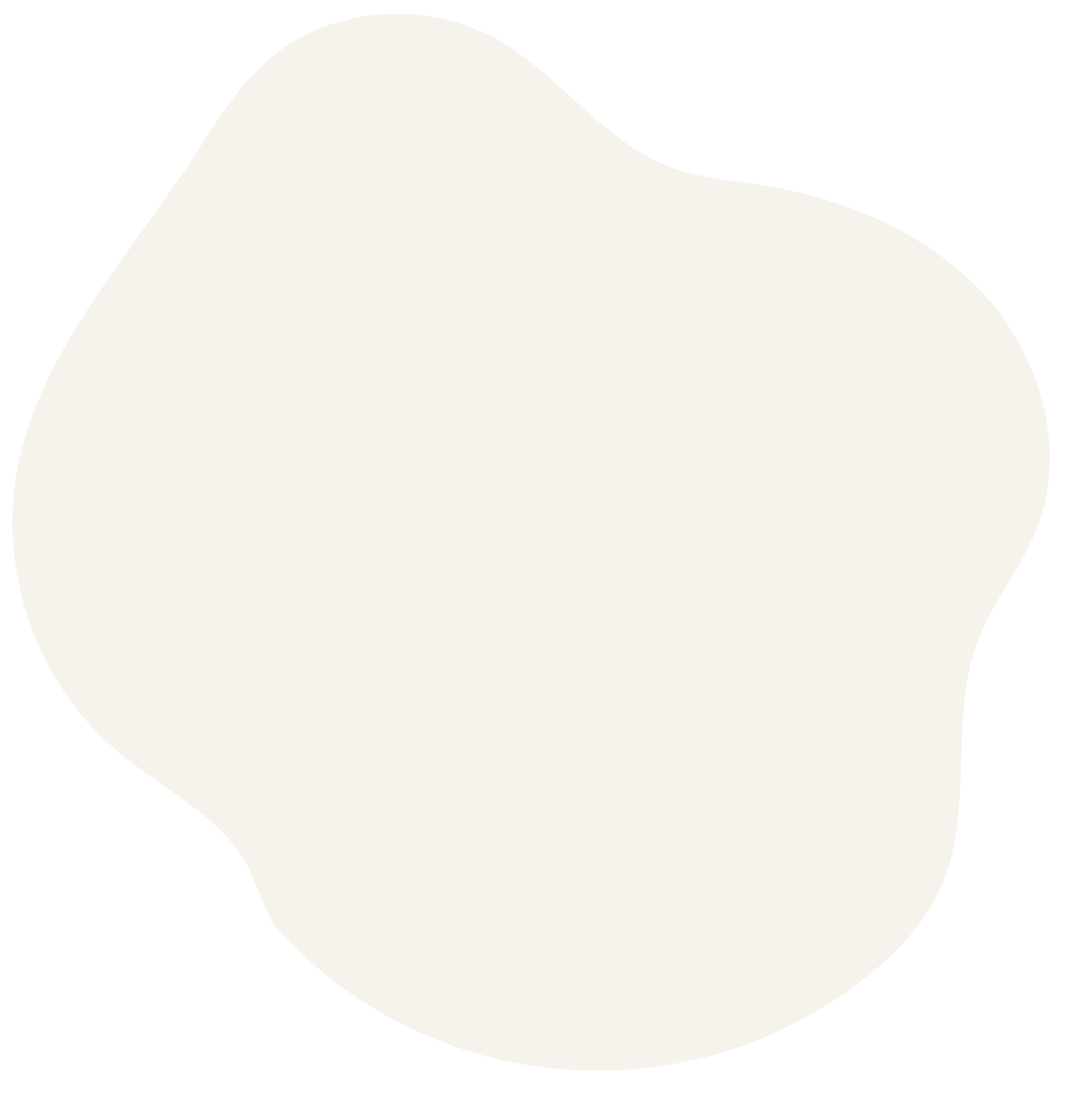 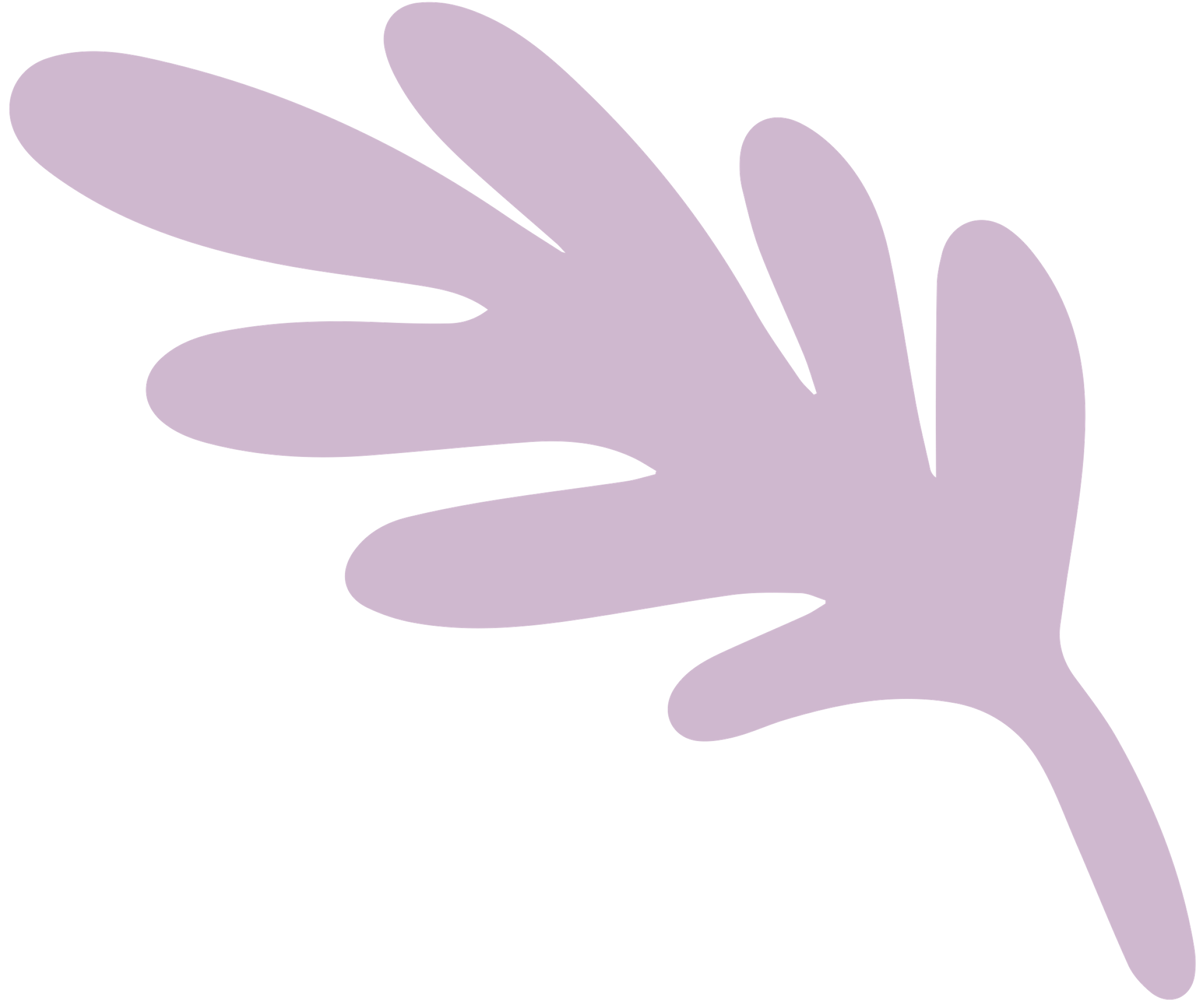 Tiết 5
THỰC HÀNH TIẾNG VIỆT
TỪ ĐƠN VÀ TỪ PHỨC
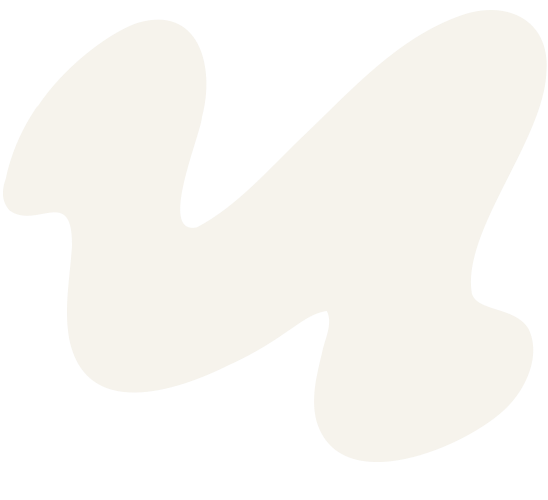 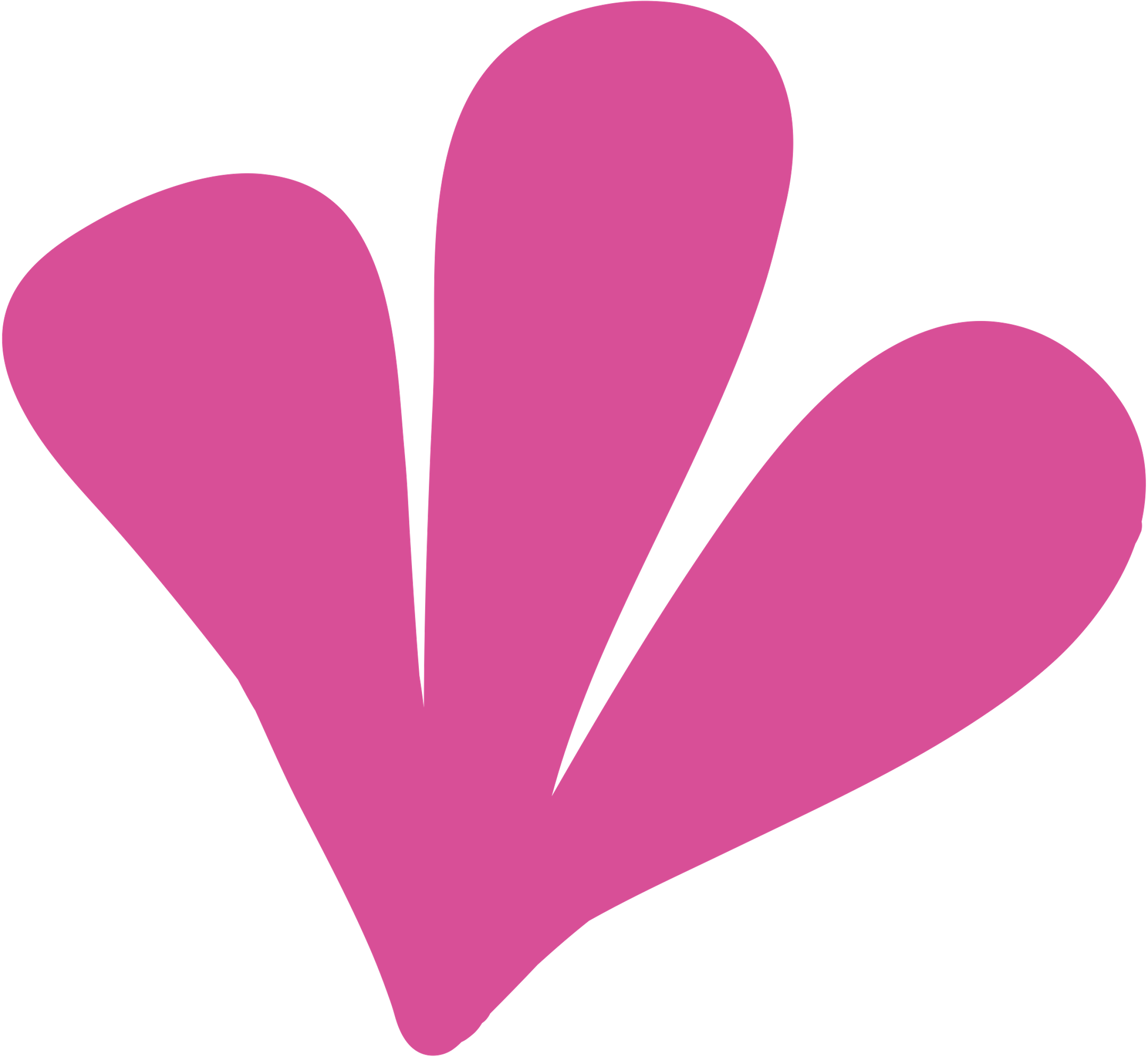 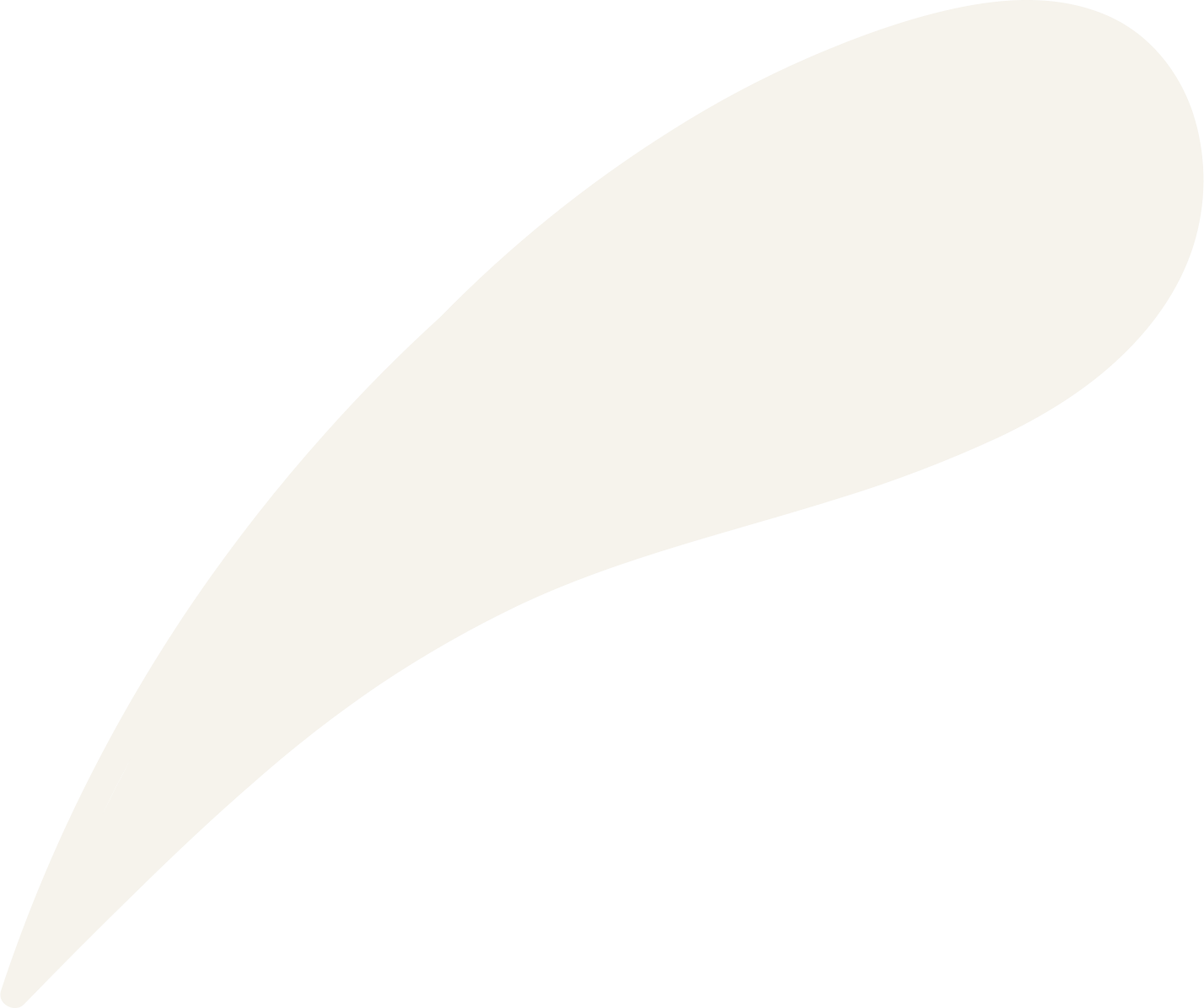 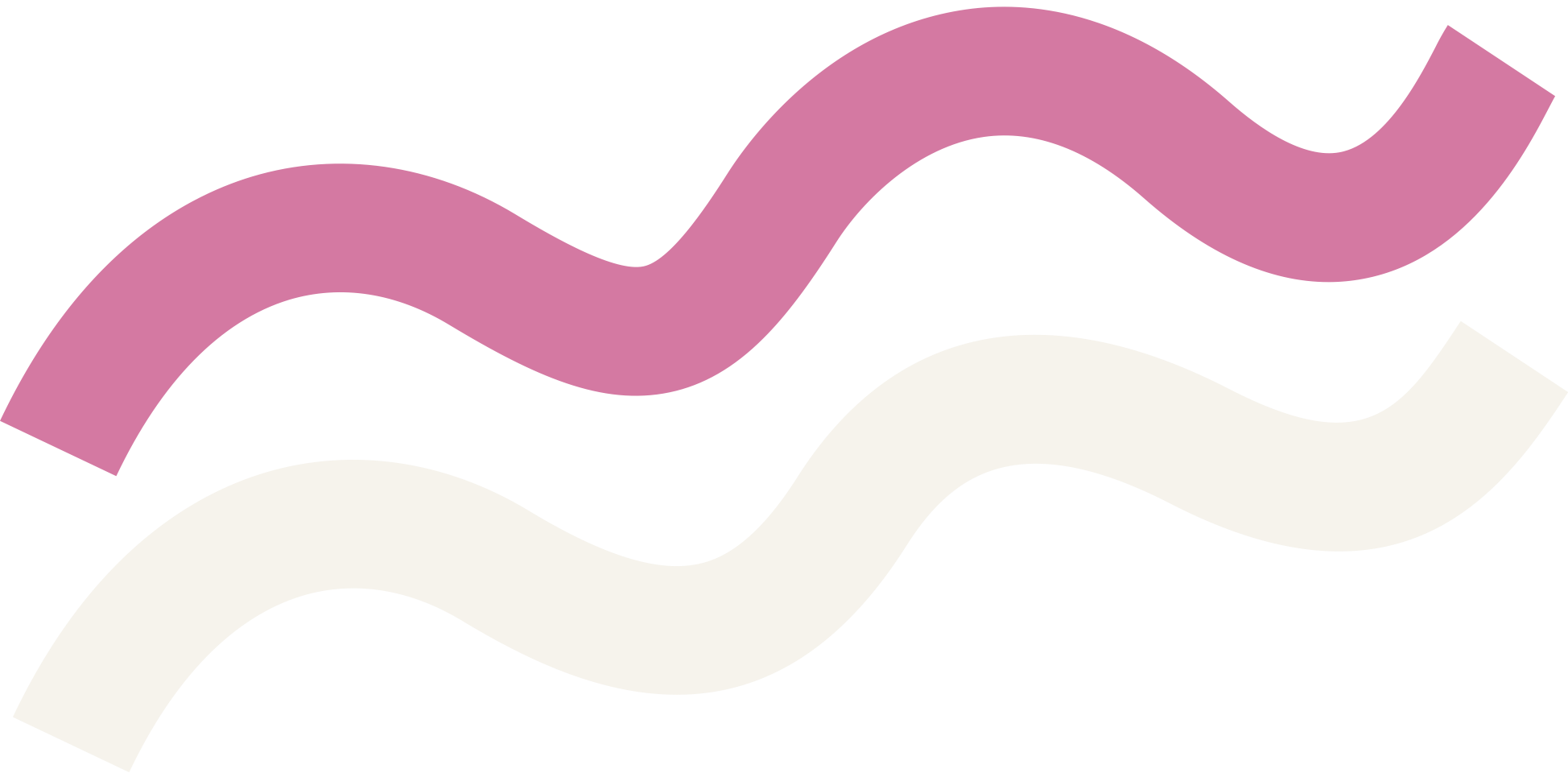 I. TỪ ĐƠN, TỪ PHỨC
1. Khái niệm
b. Từ phức
a. Từ đơn
- Từ đơn do một tiếng tạo thành
- Từ phức do hai hay nhiều tiếng tạo thành
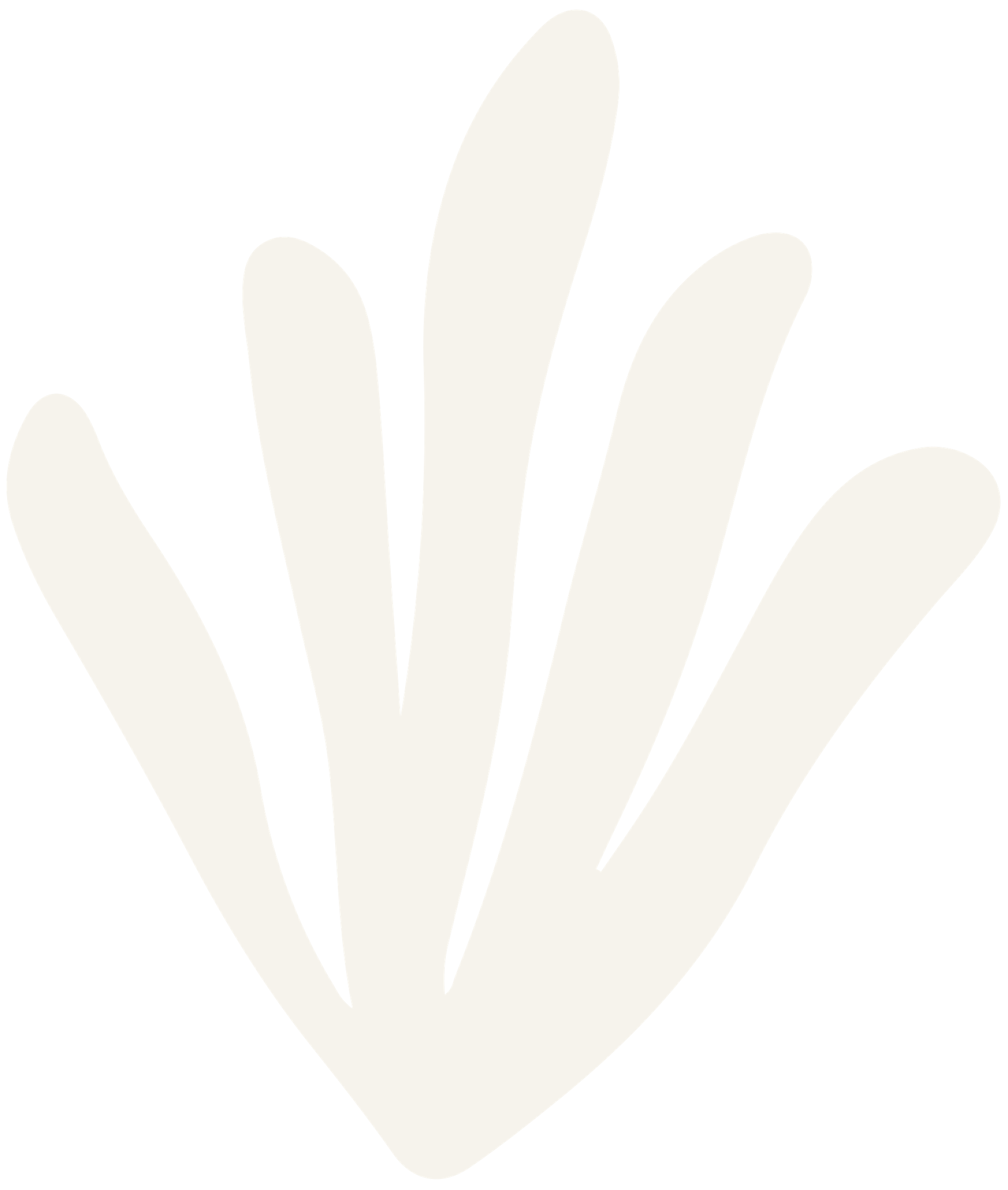 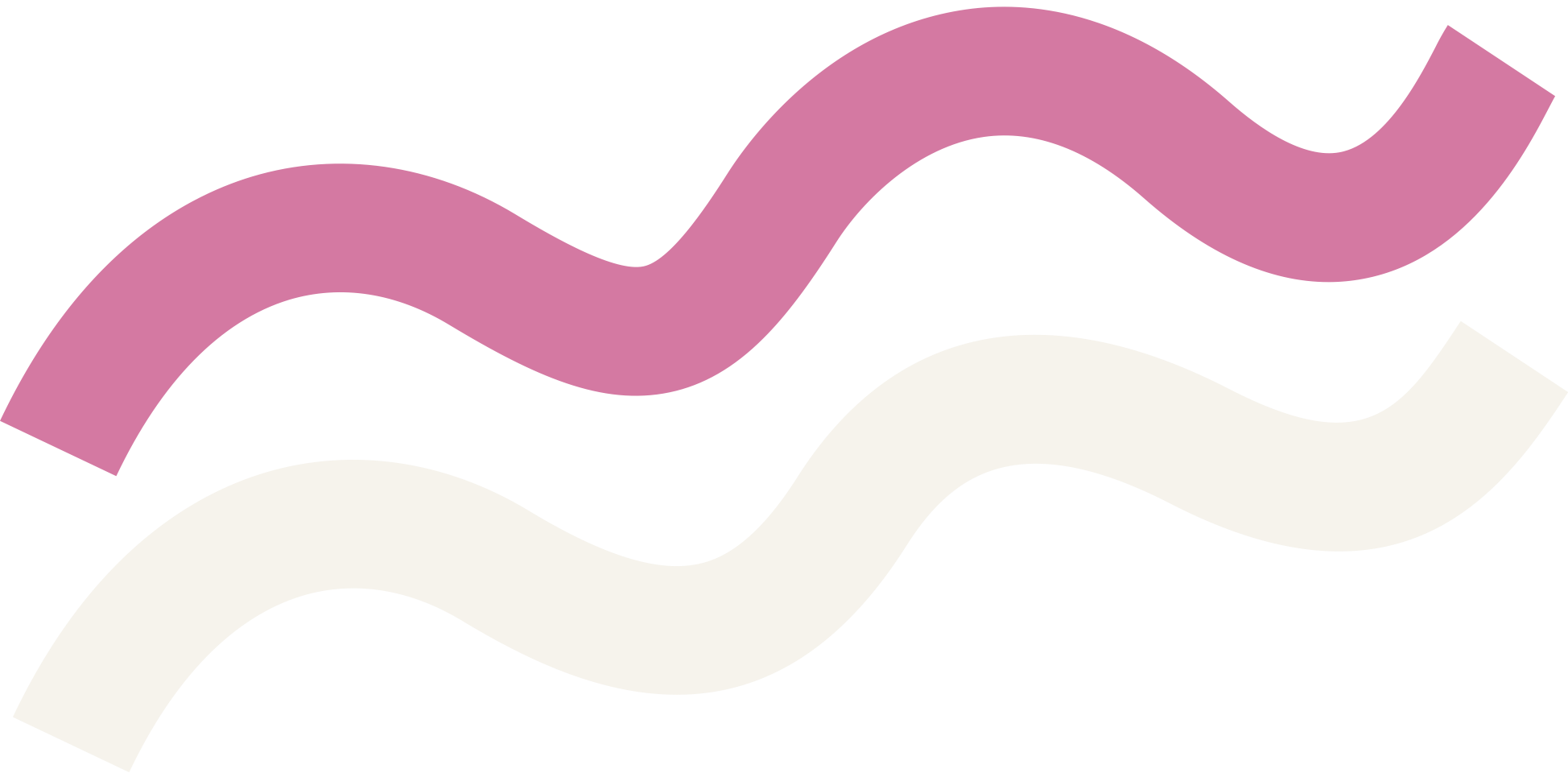 I. TỪ ĐƠN, TỪ PHỨC
1. Khái niệm
b. Từ phức
Từ ghép là những từ phức được tạo ra bằng cách ghép các tiếng có nghĩa với nhau.
Từ láy là những từ phức được tạo ra nhờ phép láy âm (lặp lại âm đầu, vần hoặc lặp lại cả âm đầu và vần).
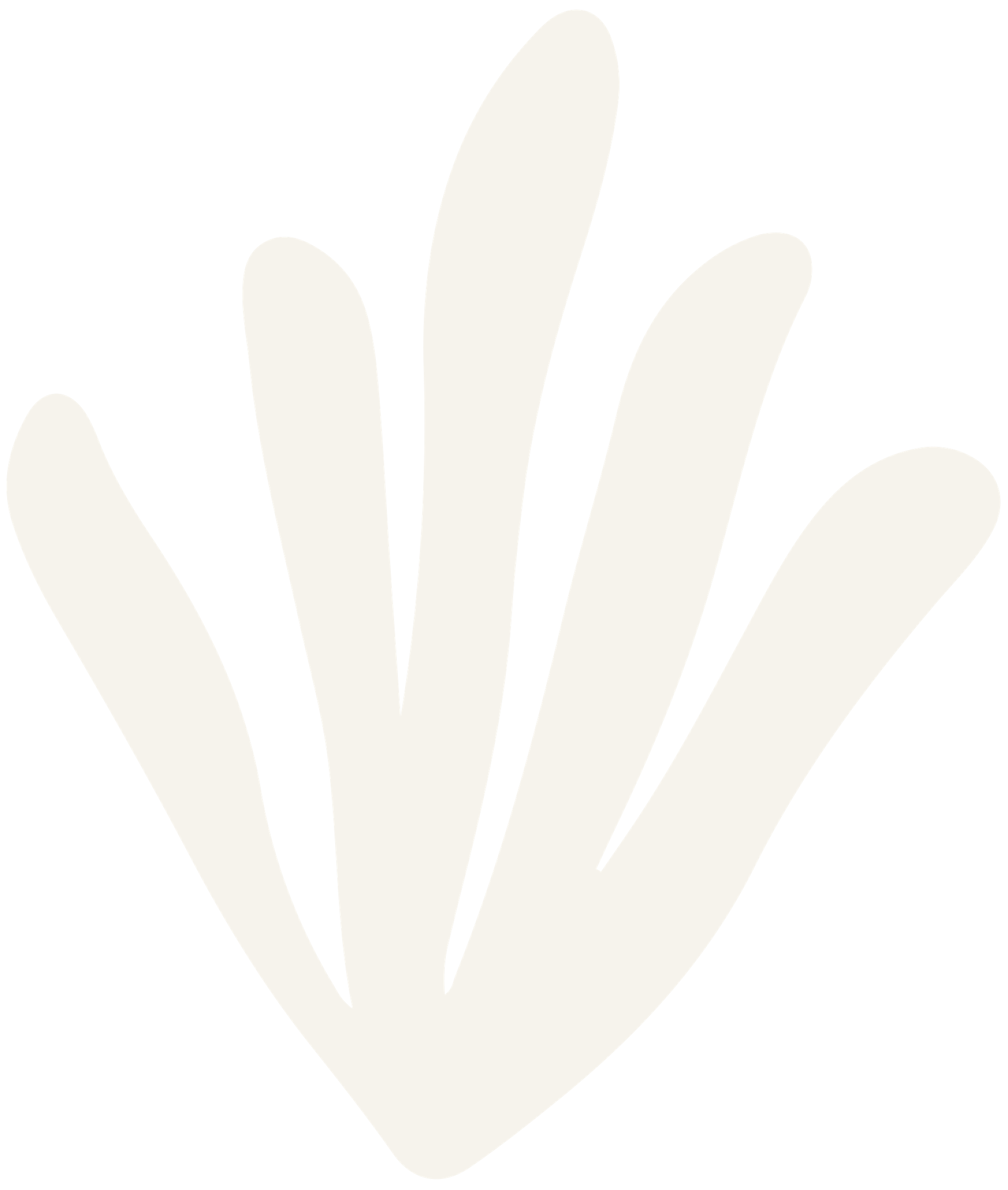 BÀI 1:
“Đôi cánh tôi, trước kia ngắn hủn hoẳn bây giờ thành cái áo dài kín xuống tận chấm đuôi. Mỗi khi tôi vũ lên, đã nghe tiếng phành phạch giòn giã. Lúc tôi đi bách bộ thì cả người tôi rung rinh một màu nâu bóng mỡ soi gương được và rất ưa nhìn.”
tôi
hủn hoẳn
bóng mỡ
nghe
phành phạch
ưa nhìn
người
giòn giã
rung rinh
BÀI 2:
Phanh phách
Phành phạch
Ngoàm ngoạp
Văng vẳng
Véo von
Hừ hừ
BÀI 3:
Phanh phách:
âm thanh phát ra do một vật sắc tác động liên tiếp vào một vật khác.
Ngoàm ngoạp:
(nhai) nhiều, liên tục, nhanh.
Dún dẩy:
điệu đi nhịp nhàng, ra vẻ kiểu cách.
Nhấn mạnh vẻ đẹp cường tráng, mạnh mẽ, đầy sức sống của tuổi trẻ → Dế Mèn hiện ra sinh động.
Tác dụng:
Dế Mèn bộc lộ niềm tự hào về chính mình.